How Expedite Your WordPress Development 
Process By 
Choosing The 
Right Theme
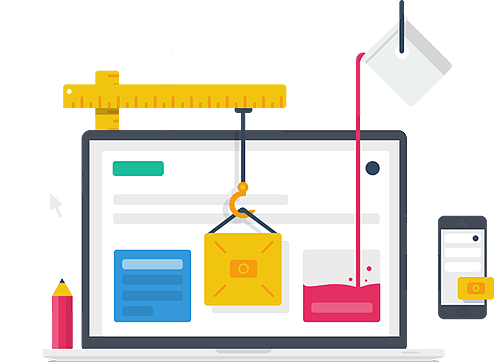 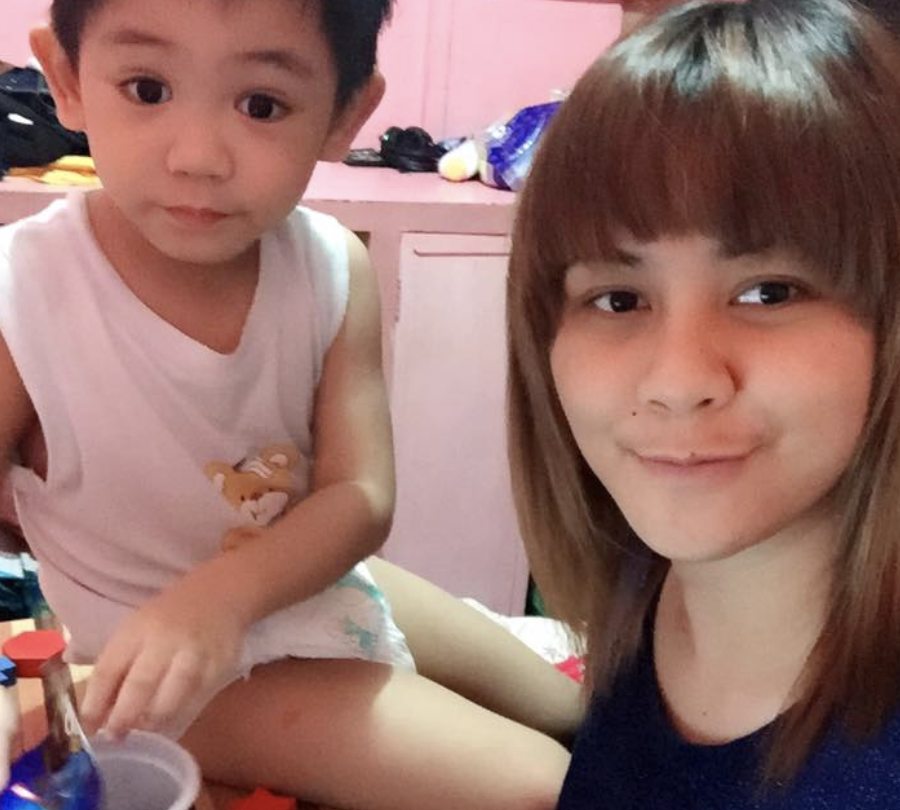 ABOUT ANGIE
Freelance Front-end Developer / Mother / #WordPress #Ethuasist
Bookwormhead.com
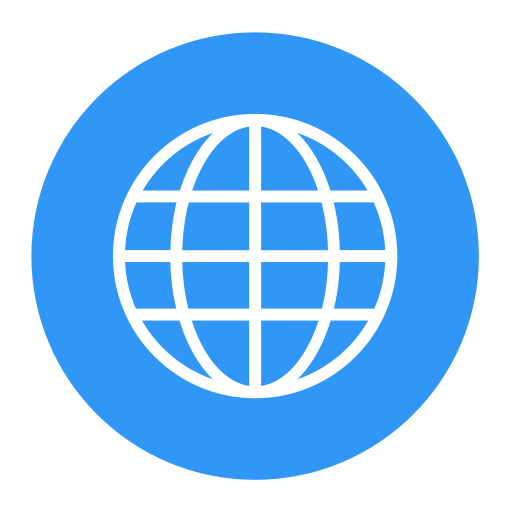 Anj.bookwormhead
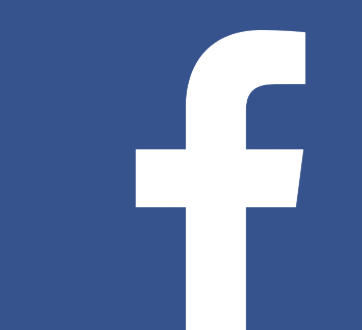 @anjbookworm
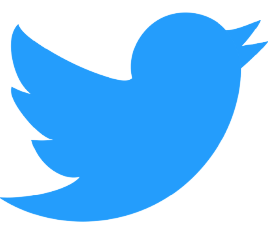 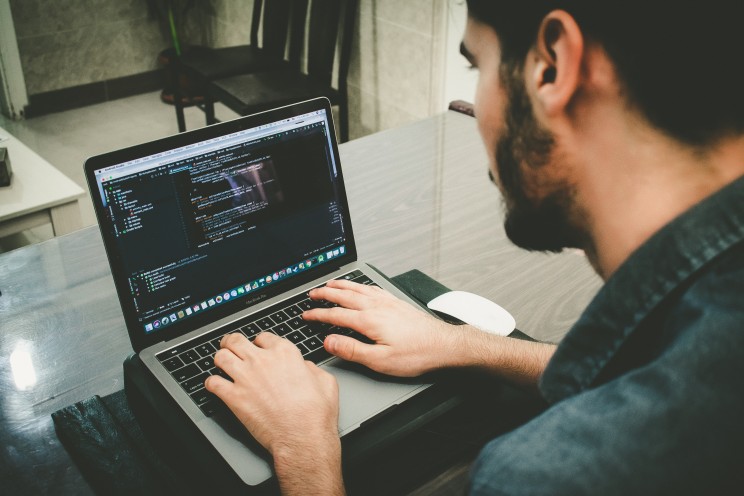 Two Ways In 
Deciding What Theme To Use
Using a ready 
made theme available in the market
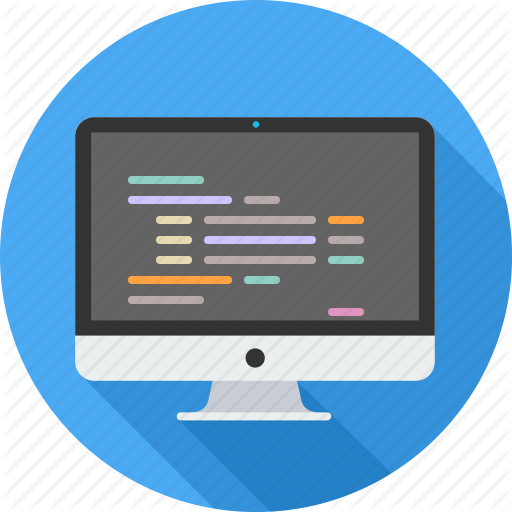 Coding From 
Scratch/Boilerplate theme
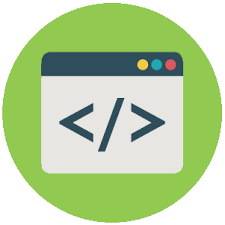 Ready Made Themes (FREE or Premium)
Cons
Pros
Expedite Your WordPress Development Process

Coding knowledge is not require
FREE or less expensive
Huge selection of themes 
in the market
Unnecessary inline-style, css and functionality that you don't necessarily need
Updates Issues
Uniqueness/Originality
By Choosing The Right Theme


Shorter Development Time 
Low Price 
COding knowledge is not require
Huge selection of themes in the market

Cons:
Unncessary inline-style, css and functionality that you don't necessarily need
Updates Issues
Optimization
Warranty and support
Uniqueness
Recommended Themes
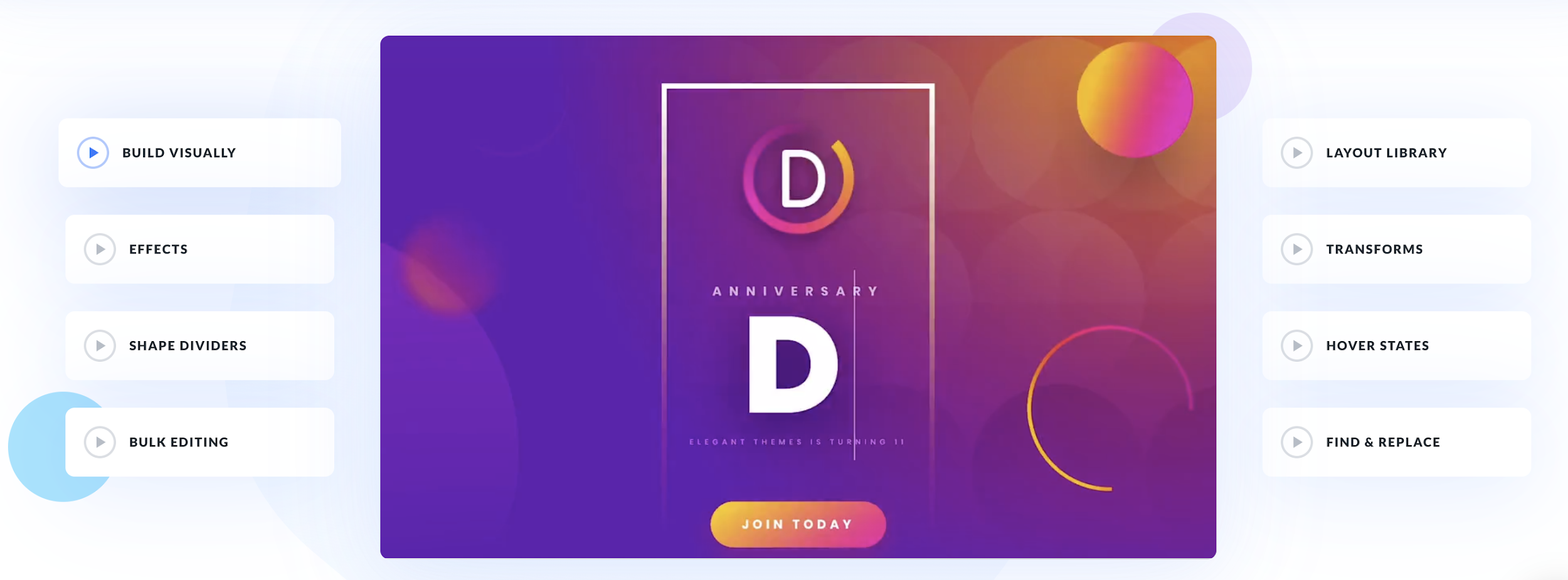 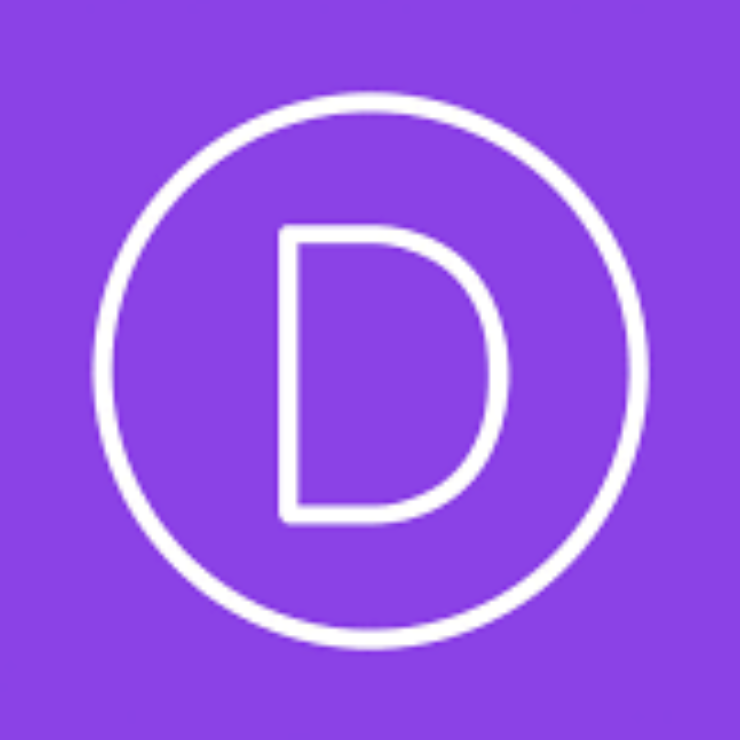 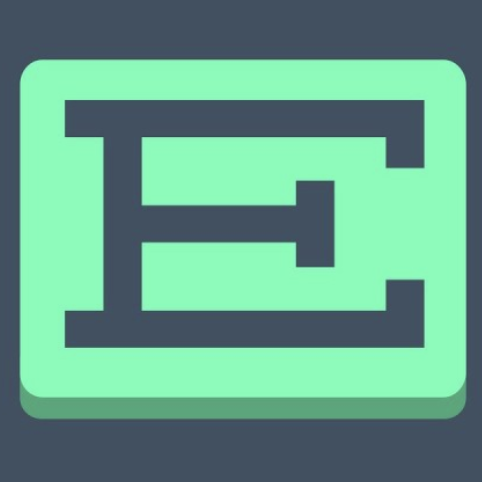 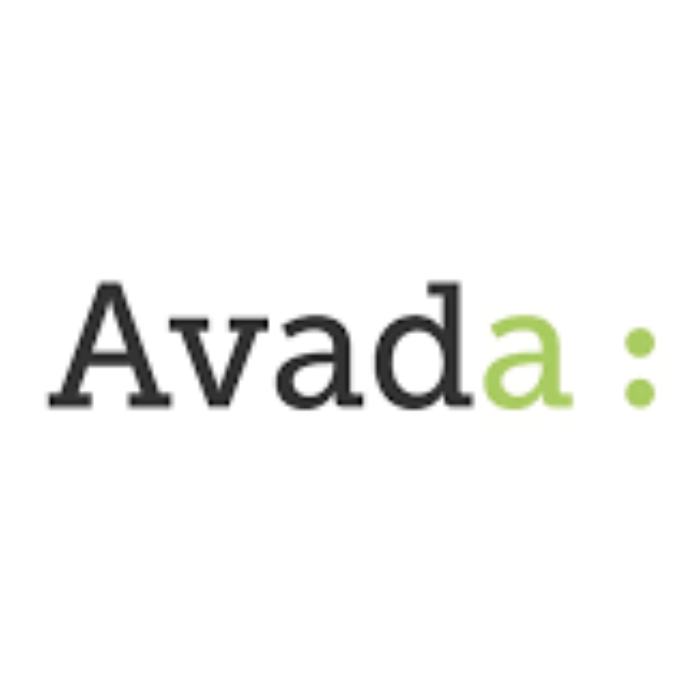 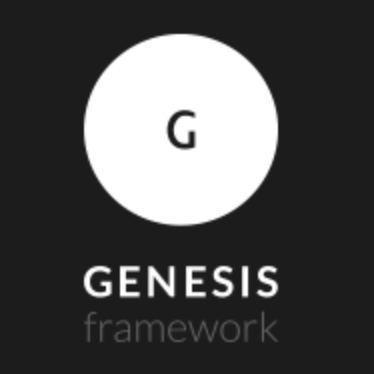 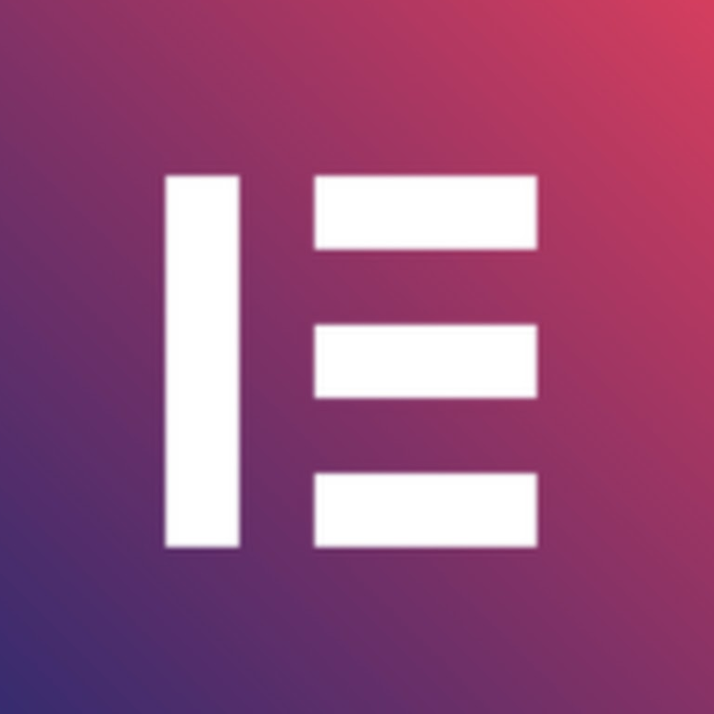 Using Boilerplate (Coding From Scratch)
Cons
Pros
Supports front-end framework
Supports backend framework
There’s no bells and whistles
Liteweight
You need to familiar WordPress codex
Require coding knowledge at least html, css and php specifically WordPress codex
You need to code from scratch
By Choosing The Right Theme


Shorter Development Time 
Low Price 
COding knowledge is not require
Huge selection of themes in the market

Cons:
Unncessary inline-style, css and functionality that you don't necessarily need
Updates Issues
Optimization
Warranty and support
Uniqueness
Recommended Boilerplate theme
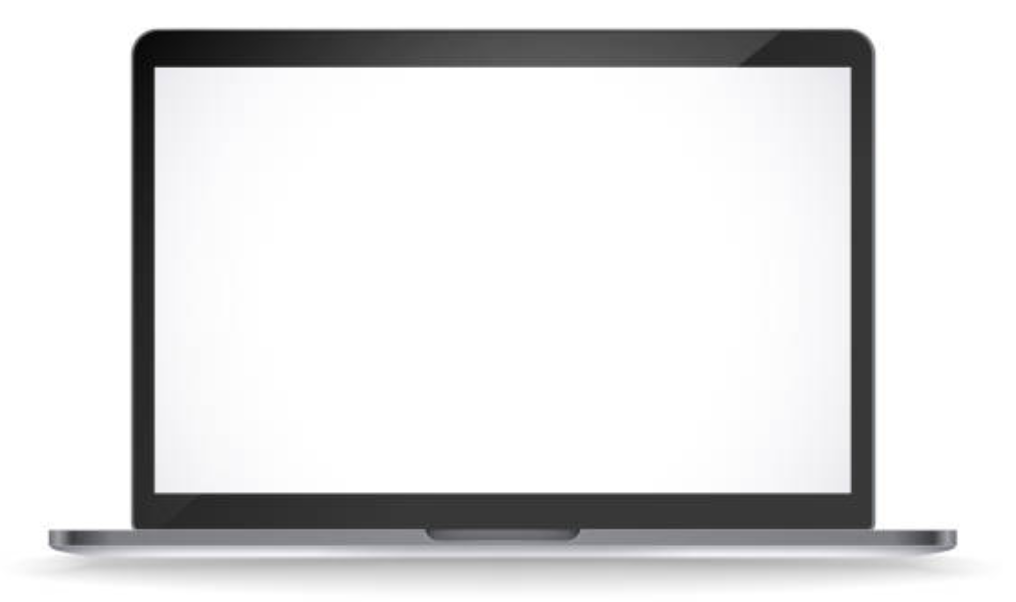 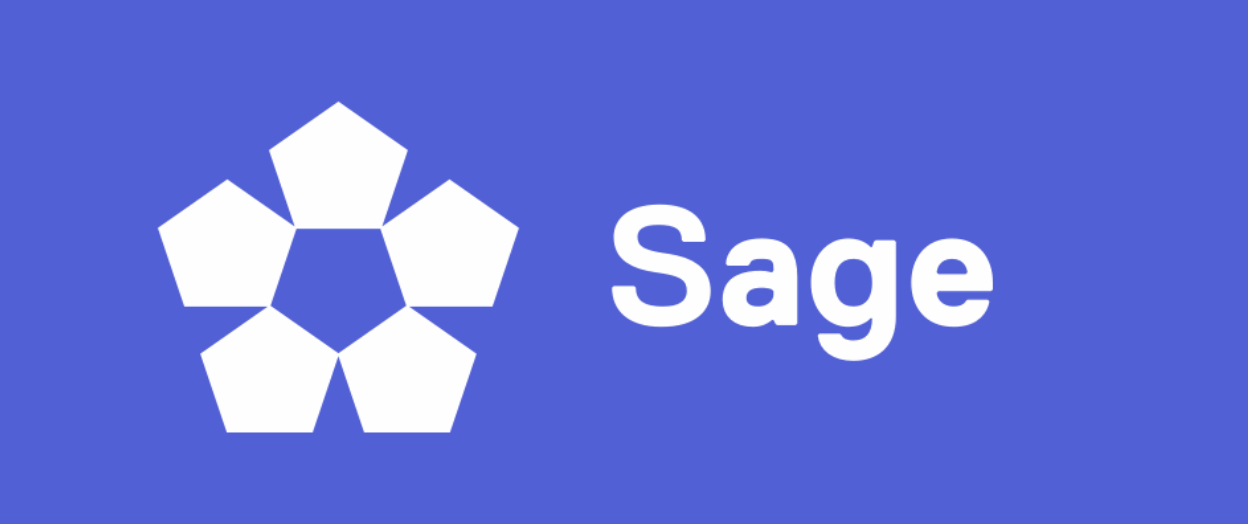 Scenario
Client ABC
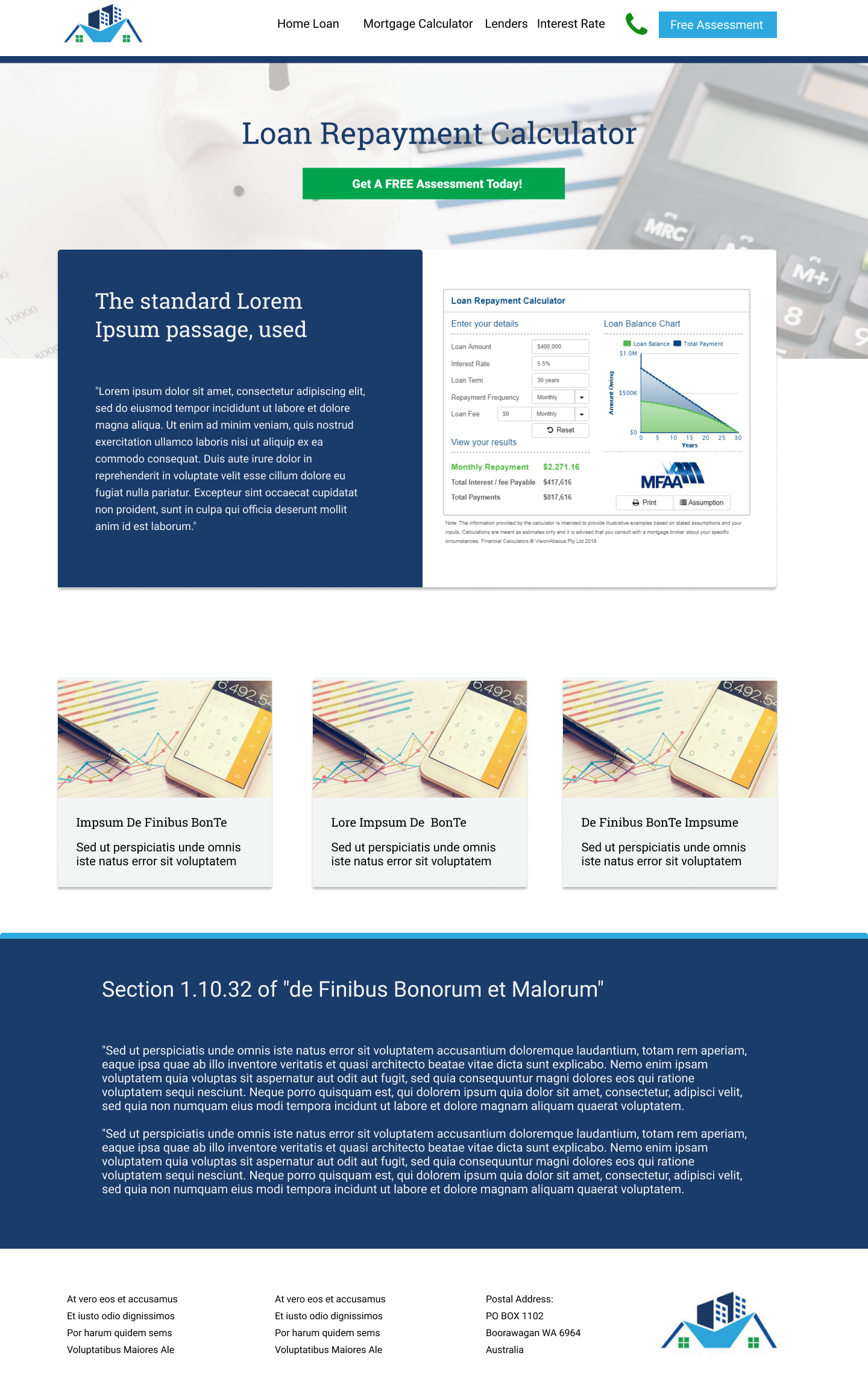 What He Needs
Header & CTA
Global hero banner with dynamic title and cta
2 column layout calculator with text
List of recent blogs
Full width text
Footers

Prototype Source: http://bit.ly/2MPqfLb
Boilerplate
Ready-Made
POINTS
POINTS
1 week turnaround
+1
+2
0
+2
Limited budget
Use friendly admin area
+1
+2
+1
+1
SEO Friendly
Winner: Ready-Made Theme | 7 POINTS
Setup your WordPress Development  via:

Docker [tutorial below]
Link later


Or


XAMPP [tutorial below]
http://www.bookwormhead.com/how-to-setup-wordpress-offline-site/
Best for
Advanced
Best for
Beginners
This will not be discuss but you can check the link above for tutorial
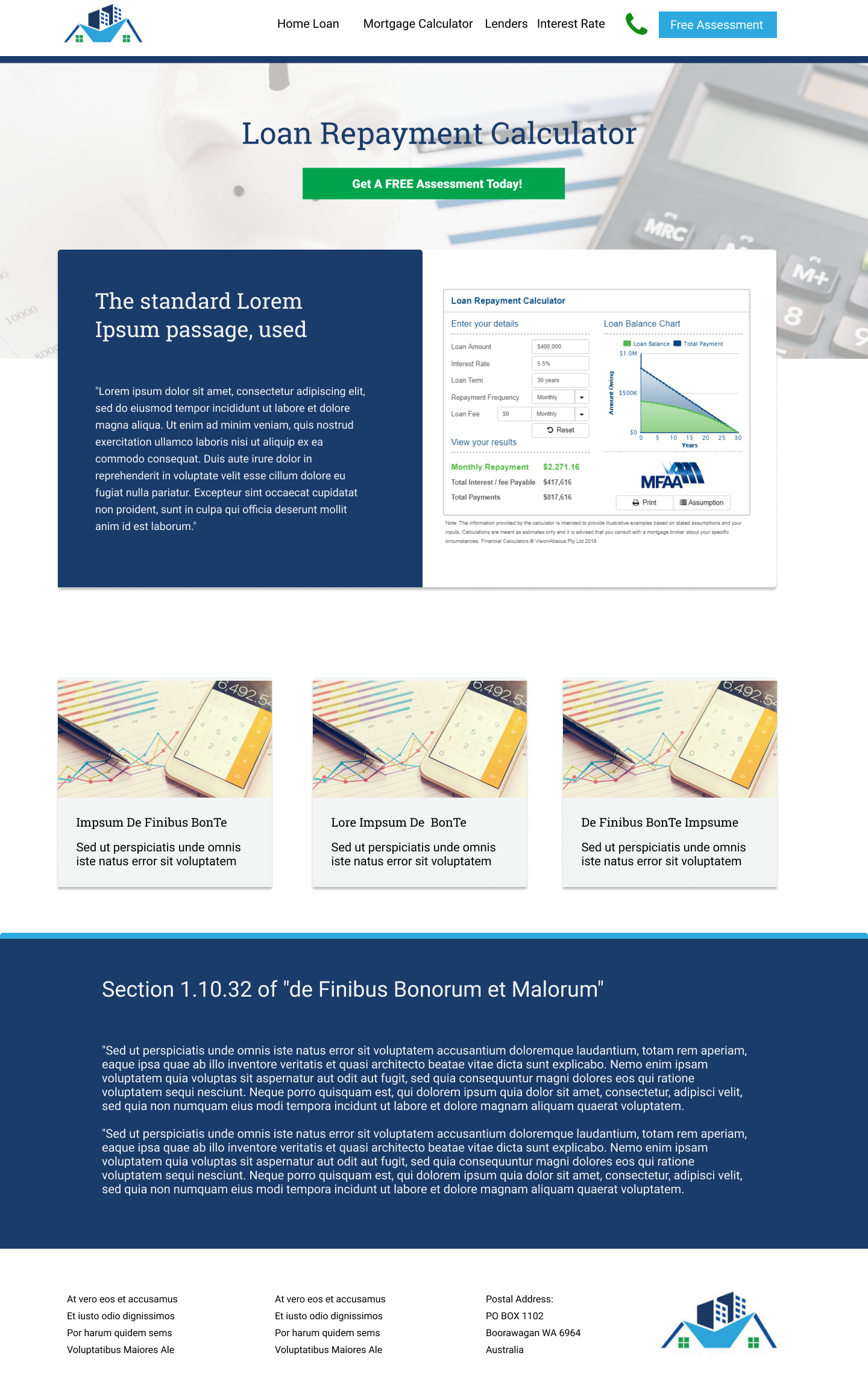 LET’S START BUILDING
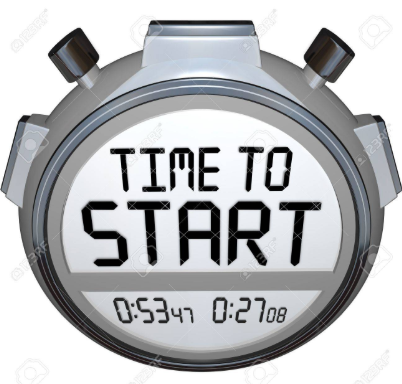 FontAwesome
Inject the fontawesome CDN on your Divi > Theme Options > integration
<link rel="stylesheet" href="path/to/font-awesome/css/font-awesome.min.css">
Go to WordPress dashboard > Widget > Menu > Add the inline html code on Navigation Label
<i class="fas fa-calculator"></i>
Echoing the Divi layout
Please make sure you install a child theme to avoid losing changes every time there’s new update available in Divi
Copy the php file in the child theme e.g page.php and add the echo the Divi layout do_shortcode hook
<?php echo do_shortcode('[et_pb_section global_module="000"][/et_pb_section]'); ?>
Recommendation after development: Always push you version in any version control system
Repository: mysite v1
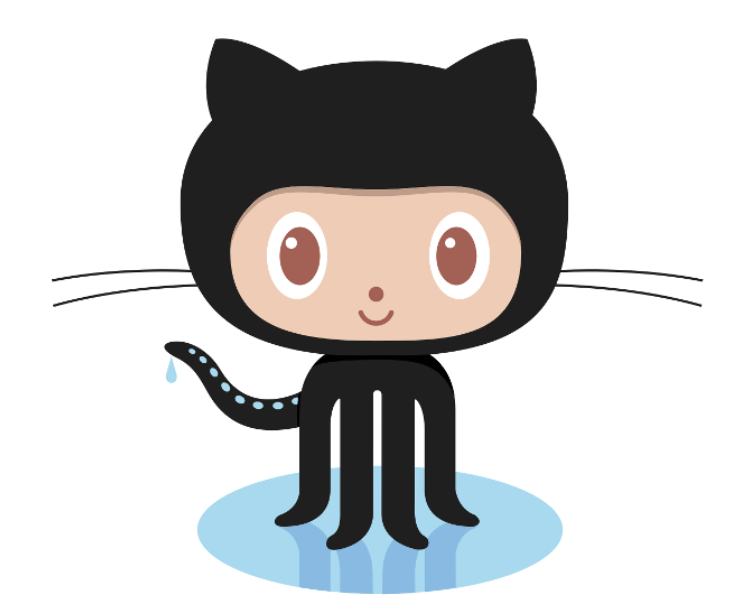 Developer 3
Developer 1
Developer 2
Thank You!